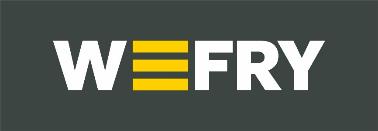 Время обновить меню!
Решения для всех каналов HoReCa
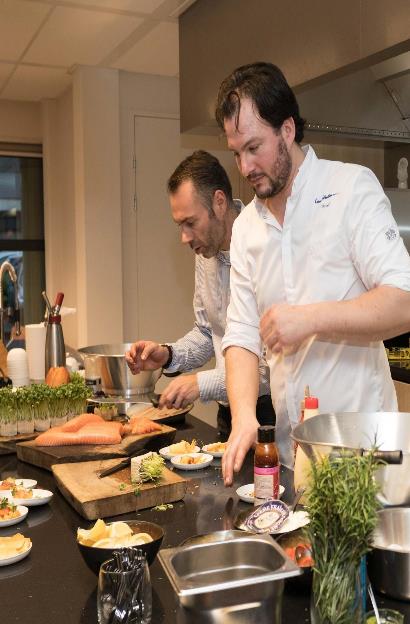 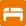 Отель

Столовая

Ресторан

Ресторан быстрого питания

Бортовое питание

Кулинария / еда на вынос

Бары / кафе / развлекательные центры
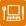 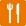 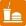 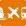 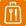 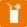 Классификация картофеля по качеству
Сухое вещество: 36% - 40%  
Длина: 35%>75mm / 15%<50 mm Дефекты: 42-67 total/ bag
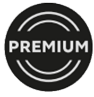 Сухое вещество:  38.5-33 %
Длина: 35%>75mm & 15%<50mm Дефекты: 13-23 total/kg
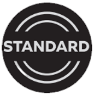 Сухое вещество: 31-29% 
Длина: 20%>75mm / 25%<50mm 
Дефекты: 25-23 total/kg
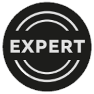 Сухое вещество: 31-27 %  
Длина: 15%>75mm / 35%<50mm (Дефекты: 32-30 total/kg
Сухое вещество: вариативно
 
Дефекты: 70 total/kg
Премиальный картофель фри
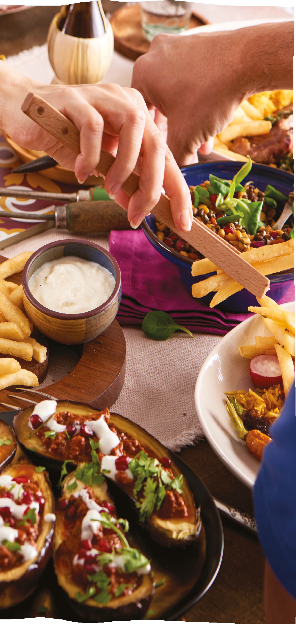 Имеет насыщенный картофельный вкус 

Остается дольше хрустящим 

Порция выглядит больше

Увеличивает Вашу прибыль




Картофель в панировке – решение для доставки
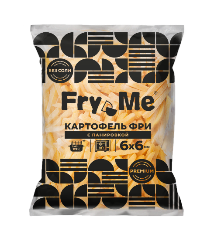 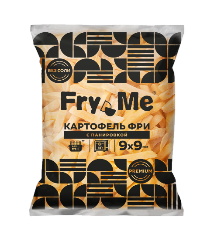 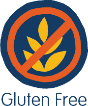 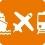 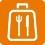 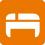 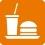 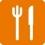 Премиальный картофель фри с кожурой
Крафтовый и натуральный вид

Остается дольше хрустящим 

Более хрустящий
по сравнению с
картофелем без кожуры

Новинка на рынке!

Увеличивает Вашу прибыль

Ужарка ~27 %, меньше, чем у регулярного
картофеля, больше количество порций в кг
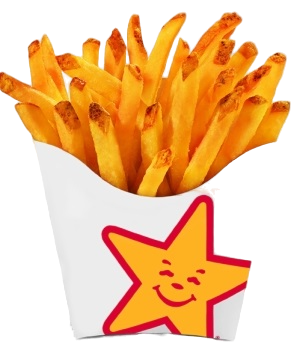 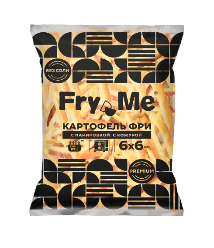 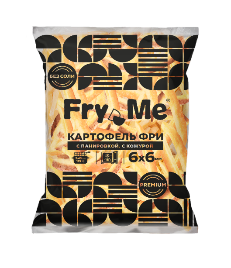 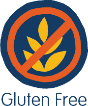 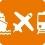 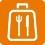 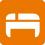 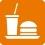 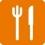 Стандартный картофель фри в панировке
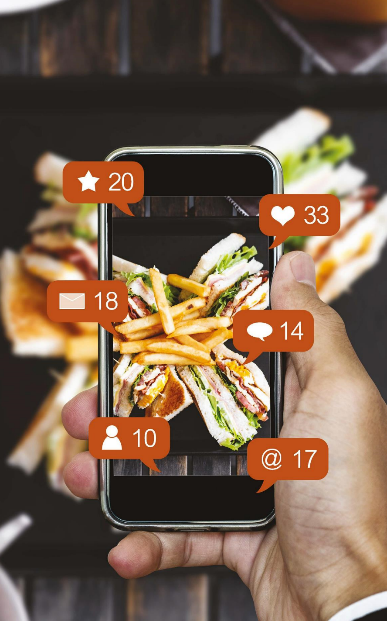 Картофель категории «A-Grade»
Настоящий картофельный вкус 
Остается дольше хрустящим 
Доступен в нарезке 6х6, 
9х9, 11х11, 9х18!




Картофель в панировке – решение для 
стритфуда, доставки и раздачи
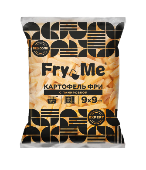 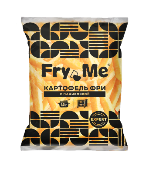 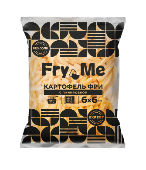 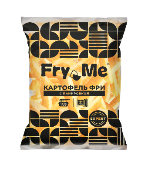 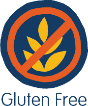 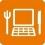 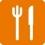 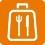 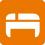 Стандартный картофель фри
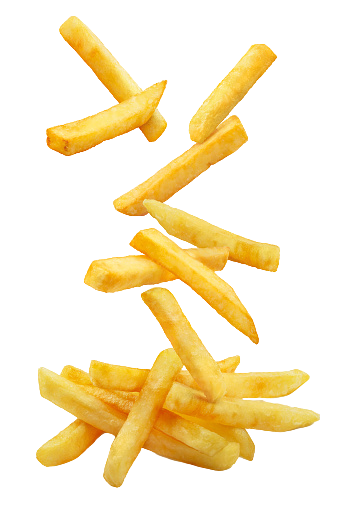 Картофель категории «A-Grade»
Стабильное качество в течении всего года
Золотой стандарт
Настоящий картофельный вкус
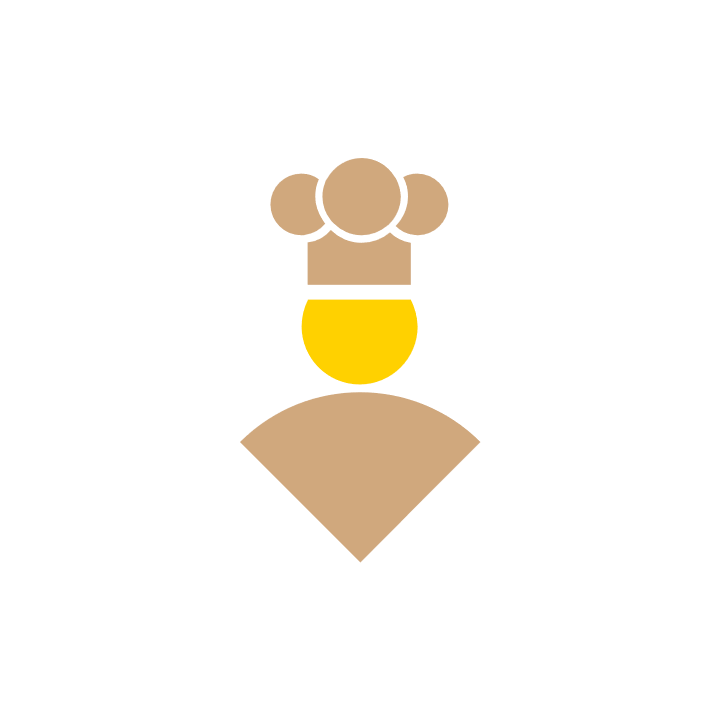 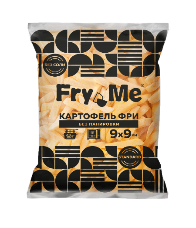 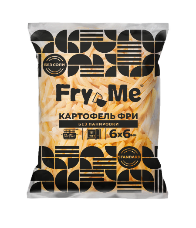 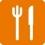 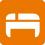 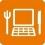 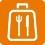 Картофельные дольки
Второй по популярности картофельный продукт
Дольки натурального картофеля с кожурой
С панировкой остаются в пять раз дольше хрустящими 
Разнообразные варианты приготовления: 
фритюр, конвектомат, ротационные печи, MerryChef
Отличный гарнир в любому блюду!
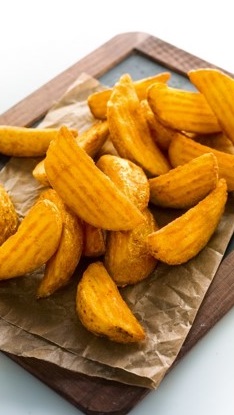 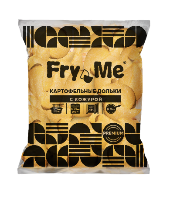 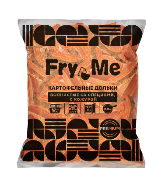 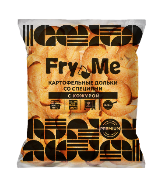 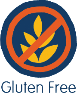 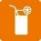 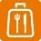 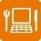 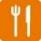 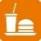 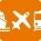 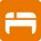 Батат
Красивый, полезный, аппетитный гарнир 
     к бургерам и стейкам
Можно предлагать на доставку, долго сохраняет тепло и хруст
Может играть роль самостоятельного блюда с различными топингами и даже десерта – батат отлично сочетается с ягодами, шоколадом и взбитыми растительными сливками.
Простое решение для вегетарианского и постного меню
Отлично сочетается с различными ингредиентами, специями 
и топпингами, перцем халапеньо.
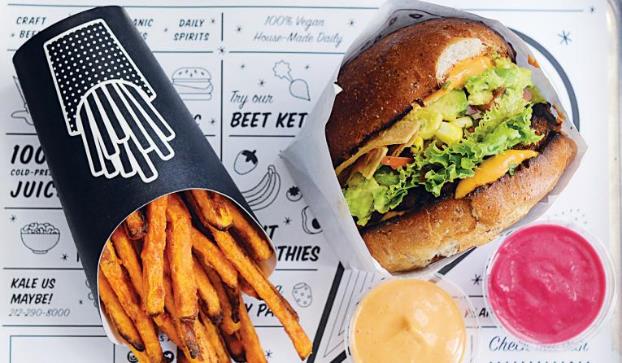 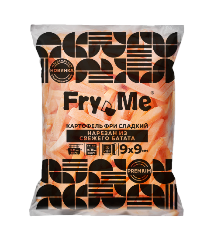 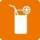 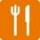 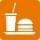 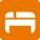 Рекомендации!
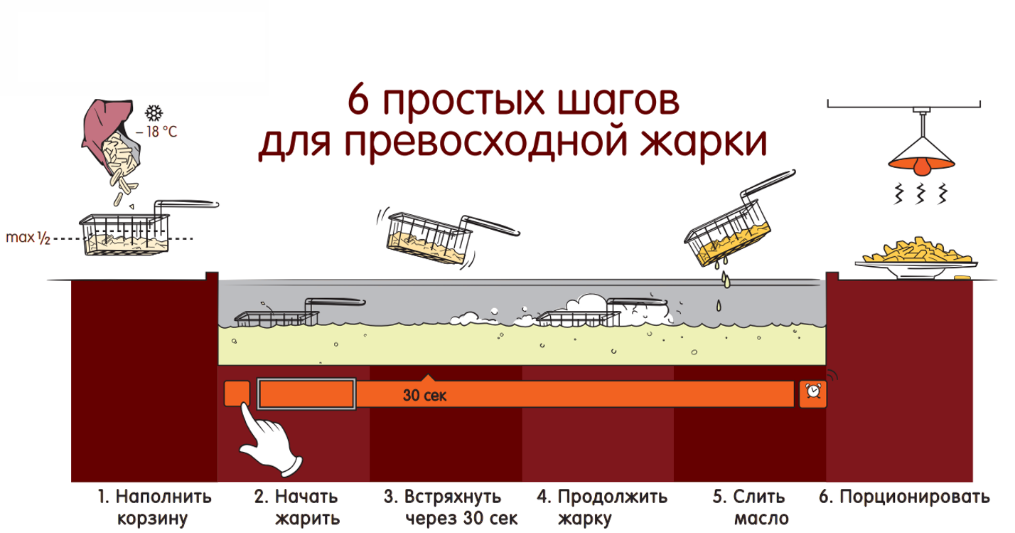